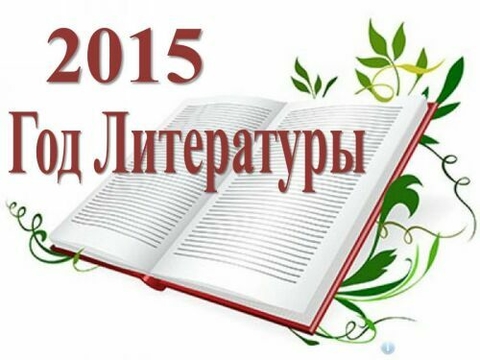 Год литературы
В образовательных учреждениях Тужинского района
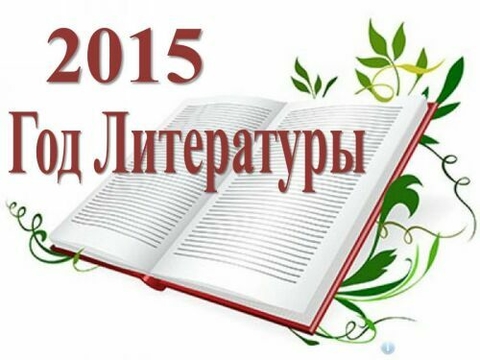 Указ президента
В соответствии с Указом Президента Российской Федерации от 12 июня 2014 г. № 426 в Российской Федерации 2015 год объявлен Годом литературы. Это одно из важнейших культурных событий, направленное  на развитие интереса к русской и мировой литературе, пропаганды чтения и книжной культуры во всех ее проявлениях.
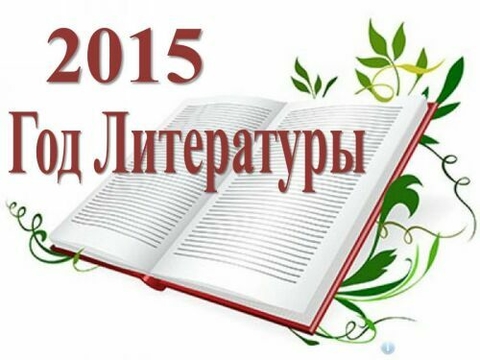 МКОУ СОШ с УИОП пгт Тужа
Начальные классы
Старшие классы
День православной книги; 
 Цикл уроков внеклассного чтения;
Месячник краеведческой литературы «Люби и знай свой родной край»; 
Проект «Моя любимая книга»; 
Уроки культуры чтения; 
Конкурсы сочинений и стихов собственного сочинения; 
Акции «Подари книгу школьной библиотеке»; 
Выставки и обзор книг;
Консультации для родителей.
«Православная книга учит добру»;
 Пушкинский праздник поэзии; 
Викторина «Знаток сказок Пушкина»;
Беседа «Добрые книги Валентины Осеевой»;
 Уроки памяти, посвященные 70-летию Победы в Великой отечественной войне «Вечной памятью живы»; 
Конкурс рисунков по литературным произведениям.
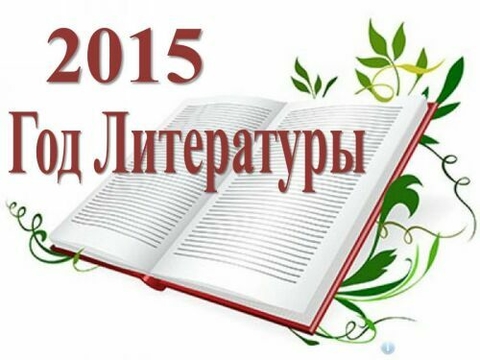 МКОУ СОШ с. Ныр
Старшие классы
Встреча с книгой «Строки, опаленные войной»;
Конкурс стихов и рисунков к 200-летию М.Ю. Лермонтова;
Открытые уроки по творчеству С. Есенина 
и Казакова.
Начальные классы
Читательская конференция «Книги о Великой Отечественной войне»; 
Путешествие по стране книг А.П Чехова; 
Игра «В гостях у «Конька Горбунка» к юбилею Ершова П.П; 
Конкурс стихов по творчеству С. Есенина.
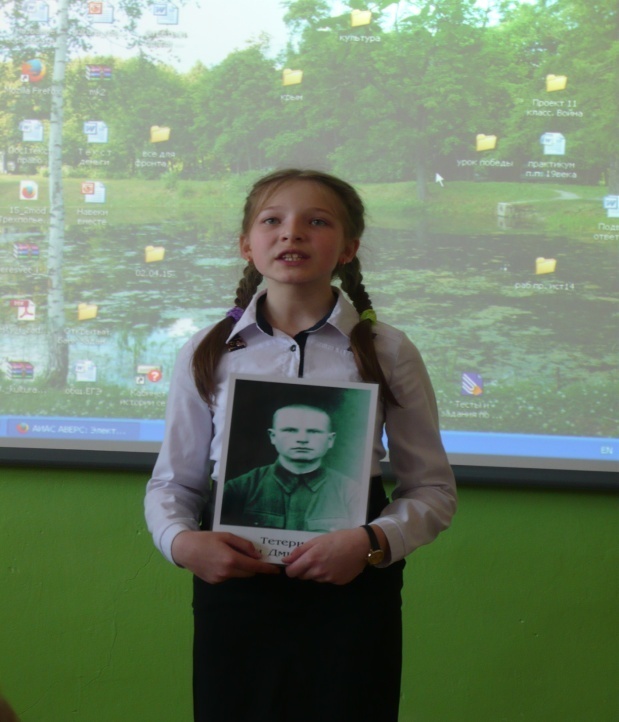 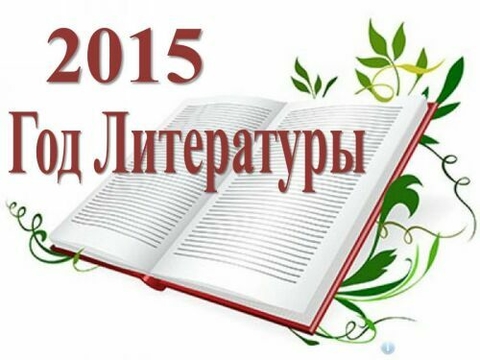 Тужинская школа-интернат
Выставки книг;
Заочные экскурсии по литературным местам России; 
Круглый стол «Всемирный день поэзии»;
Неделя детской и юношеской книги; 
День славянской письменности и культуры; 
Мероприятия, посвященные 135-летию А.С. Грина; 
Конкурс рисунков «По страницам любимых книг»; 
Акции «Подари книгу школе»;
Встреча с журналистов А.П. Оносовым;
Конкурсы стихов и сочинений;
Областной марафон «Книга памяти»; 
Всероссийская неделя «Театр и дети».
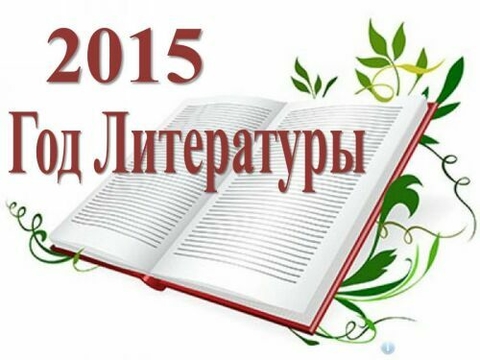 МКОУ ООШ с. Пачи
Конкурс чтецов о ВОВ;
Неделя детской книги, посвященная 250 – летию Г.Х.Андерсена «Великий датский сказочник»;
Литературная викторина по сказкам братьев Гримм;  
Литературно-музыкальная композиция «Память о войне» и «Сергей  Есенин»; 
Беседа «Книги о здоровье»;
Пушкинский день «Здравствуй сказочная страна».
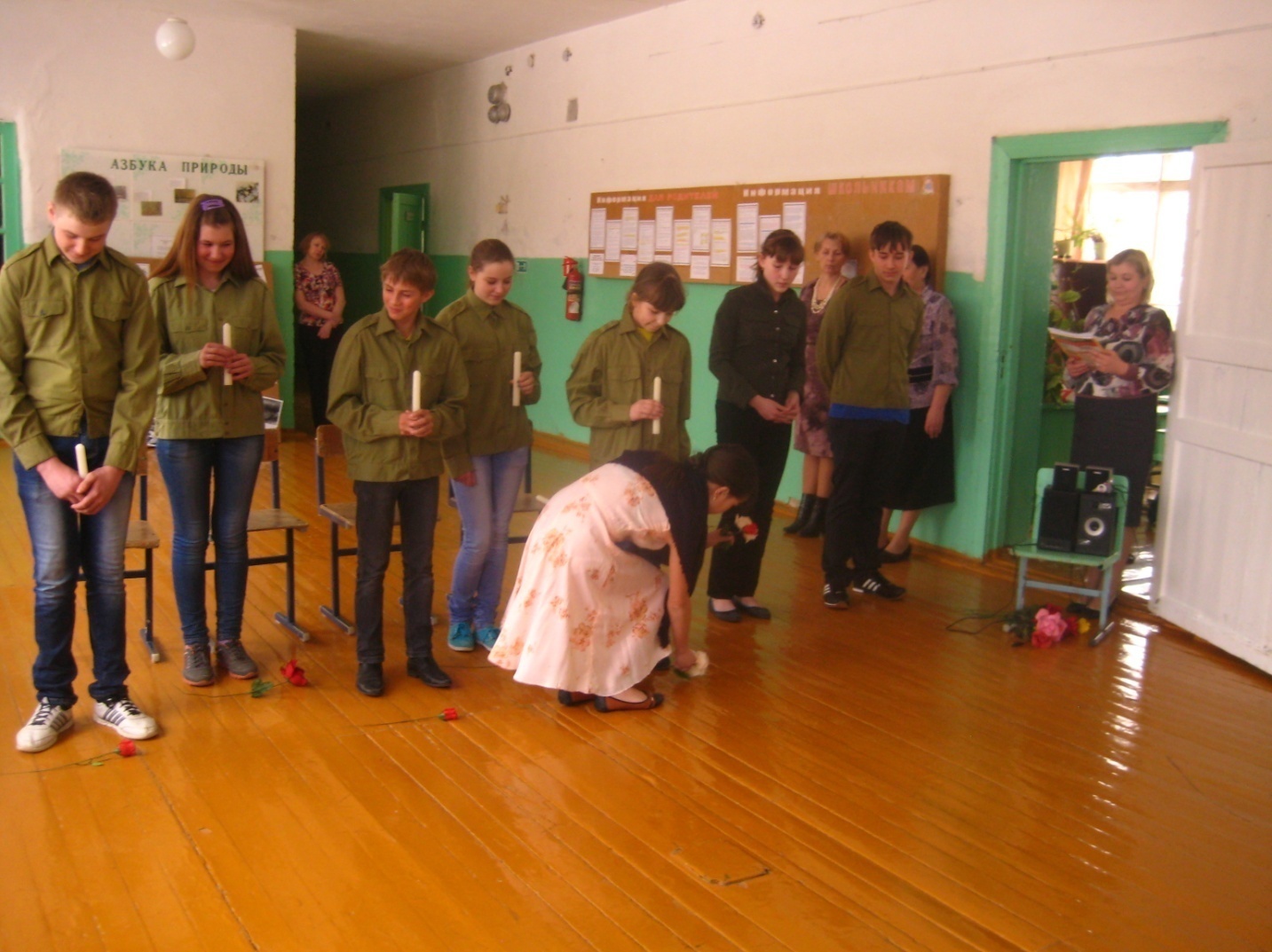 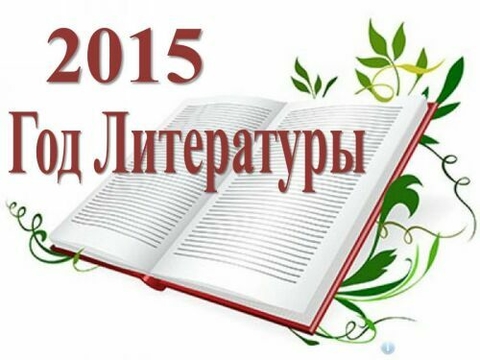 МКОУ ООШ д. Пиштенур
Родительское собрание «Приобщение детей к книге»; 
Конкурс стихов « Поэзии чарующие звуки»;  
Викторина «Любимые книги детства»;  
Литературно-музыкальная композиция           «Пусть помнят живые, пусть знают потомки».
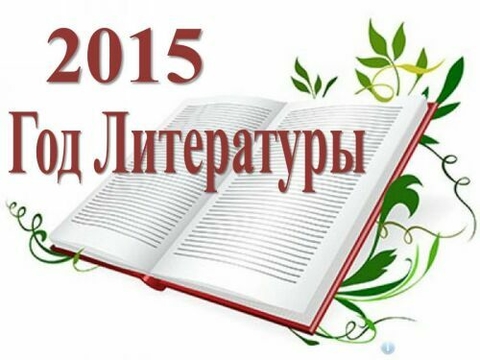 МКОУ НОШ д. Греково
Неделю детской книги «Книжкин день рождения – лучший день в году»: конкурс рисунков и викторина по творчеству Г.Х. Андерсана, выставка книг;  
Конкурс стихов о ВОВ; 
Мероприятия, посвященные дню рождения А.С. Пушкина.
Районные мероприятия
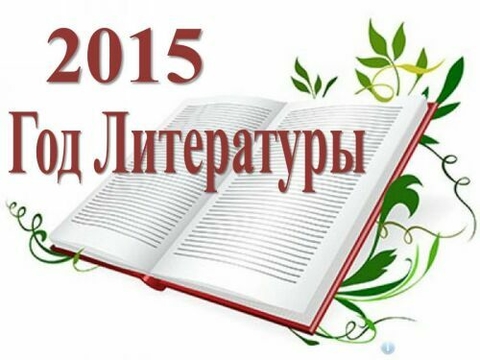 Литературный праздник, посвященный 70-летию Победы в ВОВ     по номинациям:
литературно - музыкальная композиция; 
конкурс стихов собственного сочинения; 
конкурс эссе; 
-  конкурс иллюстраций; 
-  викторина.
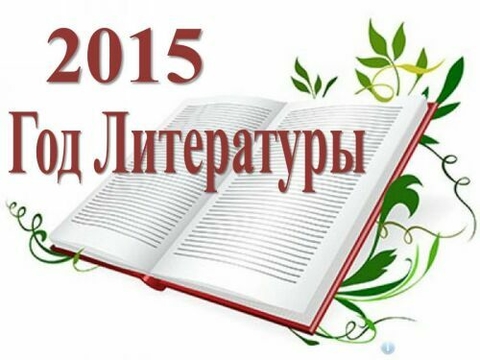 Районные мероприятия
Литературный праздник,
посвященный 70-летию         Победы в ВОВ
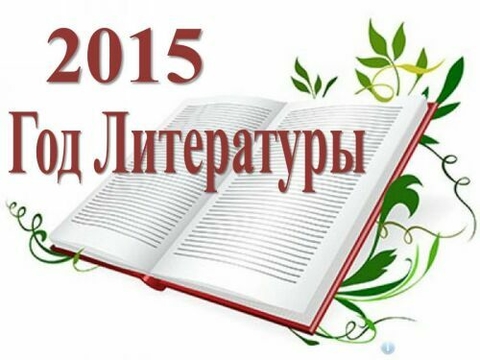 Районные мероприятия
«Живая классика» 
1 место - Забабурина Евгения, ученица 6 класса Тужинской школы-интерна 
2 место - Ваганова Софья и  Головина Олеся ученицы 6 класса МКОУ СОШ с УИОП пгт Тужа
3 место - Соболева Анна ученица 7 класса  Ныровской школы
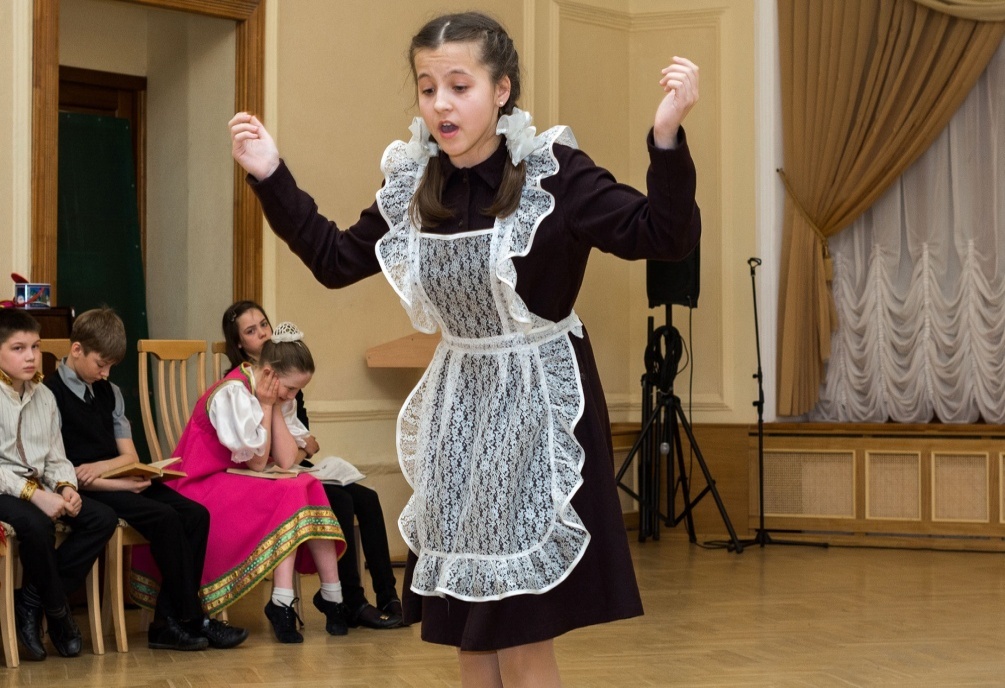 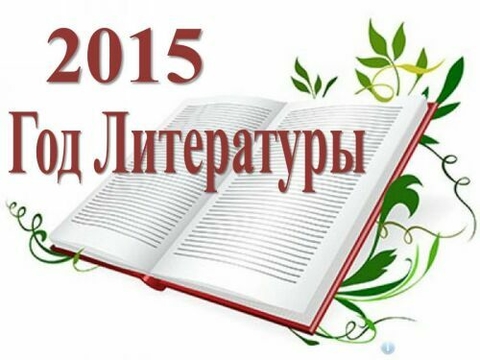 Районные мероприятия
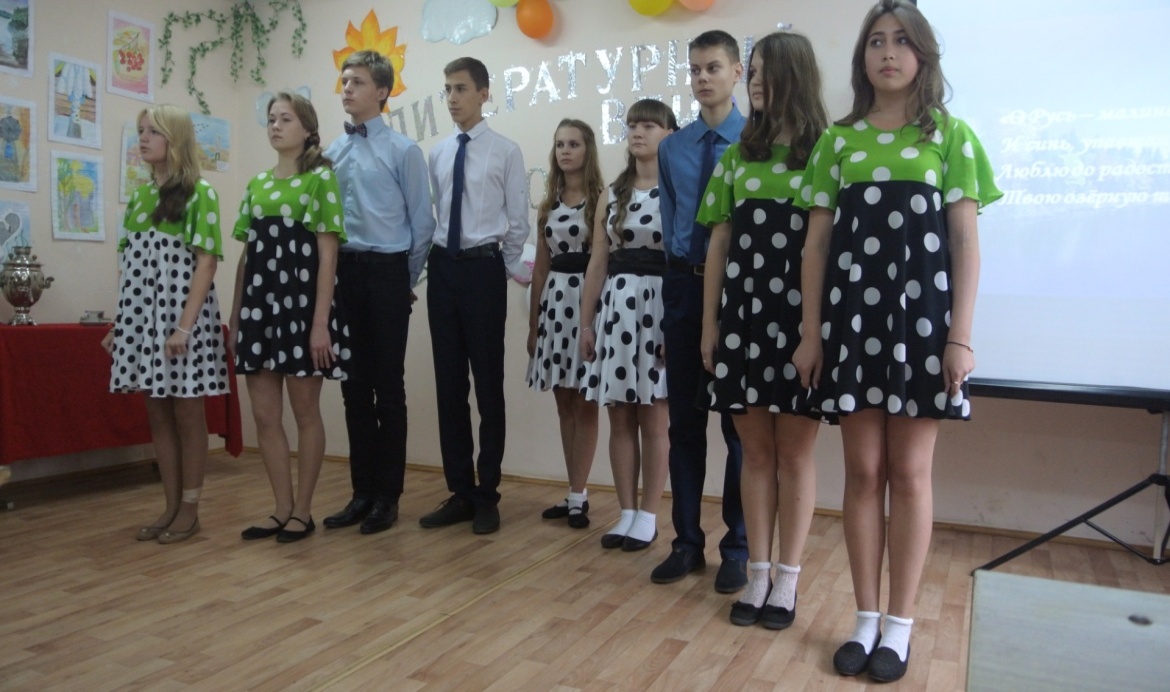 Всероссийский фестиваль «Литературный венок России»: 
Номинации
Литературно-музыкальная композиция, 
Викторина
Иллюстрация произведений Есенина
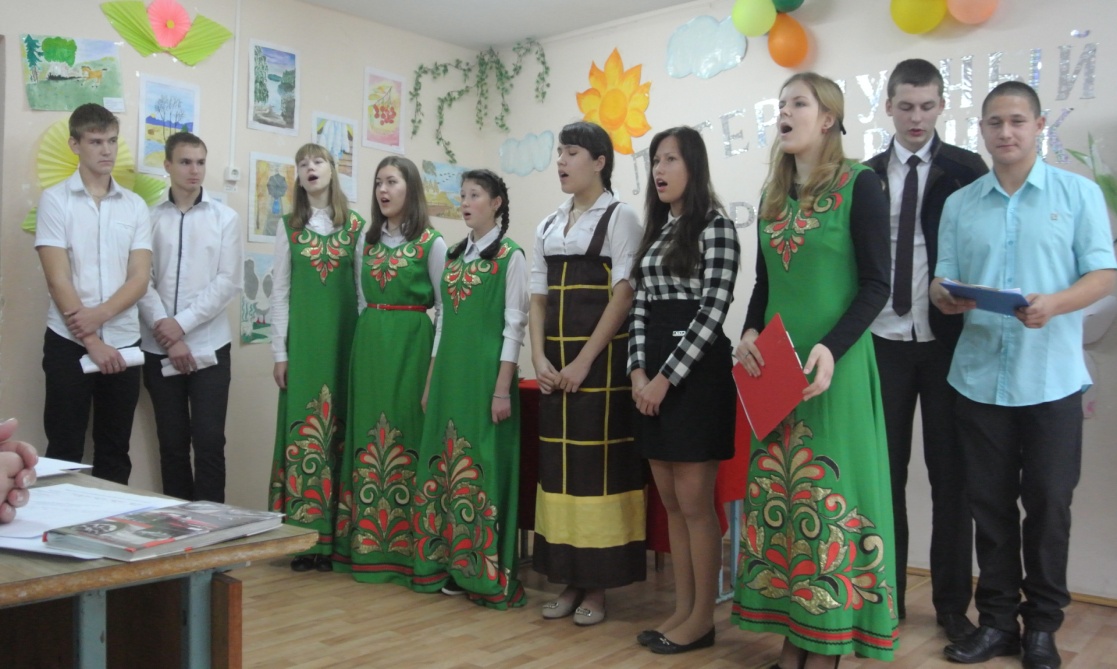 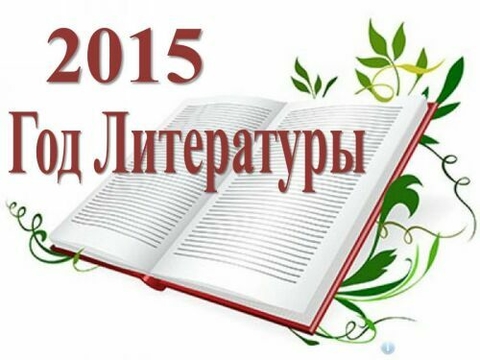 Районные мероприятия
Всероссийский конкурс сочинений
Победители муниципального этапа: 
-Носкова Анастасия, ученица 4 класса   
-Цепуков Андрей, ученик 6 класса МКОУ ООШ д.Пиштенур,  
-Соболева Анна,  учащейся 8 класса 
 -Рычкова Дарья, учащейся 10 класса МКОУ СОШ с. Ныр.
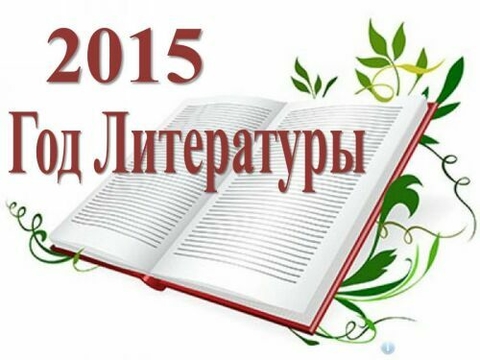 Областные конкурсы
«Полицейские строфы»
 Победители : 
-Носкова Анастасия, 9 лет, МКОУ ООШ д.Пиштенур, руководитель  Носкова О.В.; 
-Конашина Виктория, 12 лет, МКОУ ДОД «Дом детского творчества» п.Тужа, руководитель Малышева В.А.; 
-Бессолицын Роман, 17 лет, КОГОКУ «Тужинская школа-интернат для детей-сирот и детей, оставшихся  без попечения родителей», руководитель Ощепкова Я.В.
Областные конкурсы
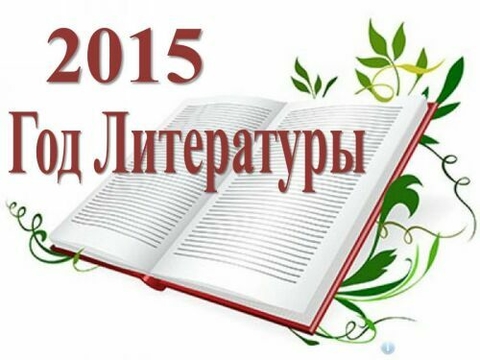 «Лучший урок письма-2015» – 12 учащихся МКОУ СОШ с. Ныр
Конкурс сочинений «Моя семья в Великой Отечественной войне»
Конкурс сочинений «Эхо войны»
Конкурс «Гимн воде»
Конкурс «Образы Земли»
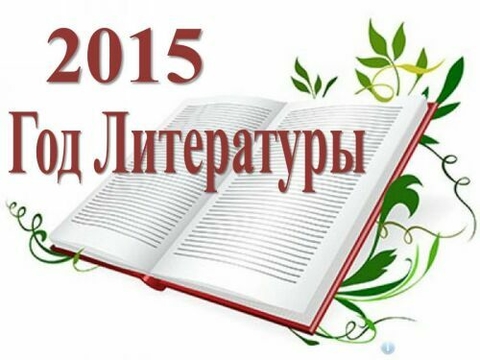 Спасибо за внимание!